Catholic Discipleship
Unit 9: The Mass
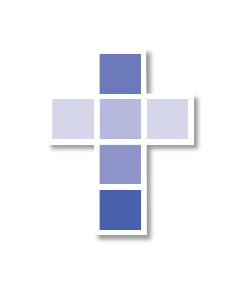 Opening Prayer
O Holy Spirit of God, take me as your disciple. Guide me, illuminate me, sanctify me. Bind my hands that they may do no evil. Cover my eyes that they may see it no more. Sanctify my heart, that evil may not dwell within me. Be my guard. Be my guide.
Wherever you lead me, I will go. Whatever you forbid me, I will renounce.  Whatever you command me, in your strength I will do. Lead me, then, to the fullness of your truth. Amen.

- Henry Edward Cardinal Manning, 1809-1892
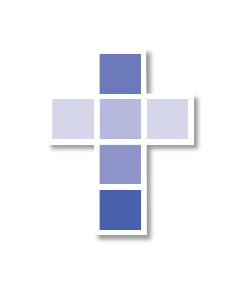 Orientation
The twelve units of Catholic Discipleship are helping us explore dimensions of what it means to be a missionary disciple in the Church today.
Each unit has an essay section, a spiritual exercise section, and a Scripture passage with reflection questions.
Please read the essay section before each meeting.
We will do the spiritual exercises together.
We will use the Scripture as part of our prayer.
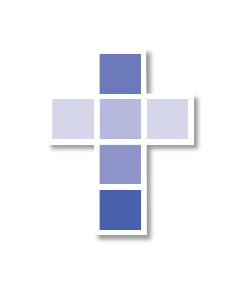 Objectives
To understand the Mass as an expression of relationship with God and discipleship
To review our understanding of sacraments
To think about the role of conversion in worship and how conversion relates to each sacrament
To explore the Mass from the point of view of conversion, commitment, and discipleship
To see the importance of “sacred space” in our Catholic lives
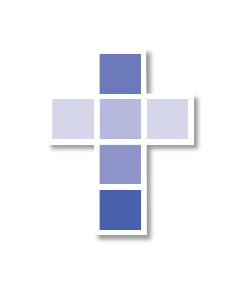 Sacraments
Baltimore Catechism: What is a Sacrament? Answer: A Sacrament is an outward sign instituted by Christ to give grace.

Catechism of Catholic Church: The sacraments are efficacious signs of grace, instituted by Christ and entrusted to the Church, by which divine life is dispensed to us. The Church celebrates the sacraments as a priestly community structured by the baptismal priesthood and the priesthood of ordained ministers (#1131-1132).
[Speaker Notes: Ask the participants to look at these two approaches to sacraments (both deriving from the Council of Trent’s definition).  See if they can pick out different emphases in the approach.  Draw out the themes of “Church” and “priestly community” in the second definition.]
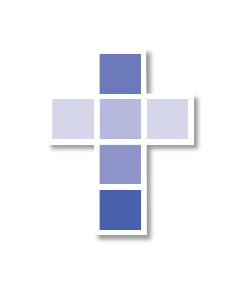 Sacraments
All sacraments are acts of worship in whichthe Church, in solemn prayer, celebrates the Paschal Mystery.Receiving a sacrament means that the death andresurrection of Jesus become active in our livesbecause of the prayer of the Church in the Holy Spirit. 

All sacraments involve community.
[Speaker Notes: Present these ideas briefly and let the participants ask any questions.  The essential idea is that a sacrament is not a “thing” that happens and produces “grace” in me, like a machine, but rather the sacraments are celebrations of a community as it continues to receive the redemption of Jesus and life in his Spirit.]
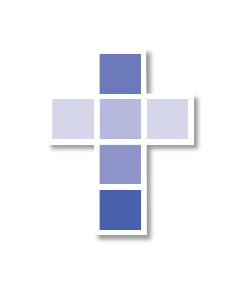 Sacred Space
We come together to create a space for our faith, to be strengthened because of the experience of the presence of Christ, in his Spirit, and the presence of our brothers and sisters. In this space we sense not only what God continues to do in our individual lives; more importantly, we sense what God is doing in the world and in the community of faith which God gathers in grace. Our hymns allow us to feel the force of the community whose lives now spill out in song. Our quiet allows us to perceive the subtly powerful work of God in all our lives (p. 61).
[Speaker Notes: Ask the participants to read this paragraph together and then solicit their reactions.  Ask people what they feel when they gather for Mass, especially when the Mass gets underway.  Probe the sense of community they have as they gather on Sunday.  This should take 5 minutes or so.]
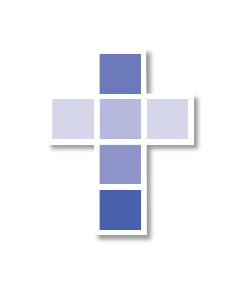 Sacrament and Conversion
Every sacrament involves proclamation of the Word of God.
Every proclamation of the Word of God is a call to conversion.
Every sacrament is, then, a re-affirmation of our experience of conversion and our response to the Word. 
As we experience conversion once again, the Paschal Mystery is renewed in us. That is, we die personally (to sin, egoism, greed, power, using others) and we are renewed personally (to live Christ’s life more fully) because of the work of the Spirit inside us.
[Speaker Notes: Review some of the ideas from Unit 2 on Conversion.  See if people can look at sacraments as an experience of conversion.  Use the next slide to stimulate the conversation.]
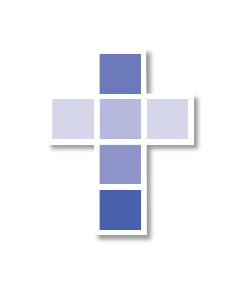 Sacraments and Conversion
[Speaker Notes: You may have to push people a bit to see the connections.  With baptism, talk about the adult experience of baptism in the RCIA.  With confirmation, show how it relates to baptism as its “seal” or “maturity of discipleship.”  Reconciliation should be pretty clear, although you might emphasize receiving the sacrament after a long period of time.  Anointing might not be seen as an act of conversion as profound trust in God’s healing. Likewise marriage may not be seen as a life of conversion.  You will have to help people along with this.  Holy Orders can be seen as special identity with Christ the Priest who gives his life in selfless love.  Eucharist will be the remainder of this unit.]
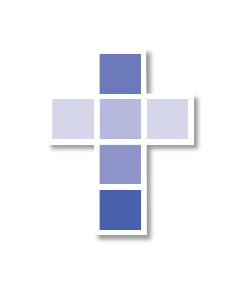 The Mass as Experience of Conversion
I Believe
I Give my Resources
The Word of God is Proclaimed
I Sacrifice 
with Jesus
We Respond
I am one 
with Jesus
I am
Sent Forth
[Speaker Notes: Using the material on pp. 61-62, elaborate on the Eucharist as a fully developed evangelical service in which the Word of God calls us to conversion and we respond and deepen our sense of conversion. This happens five times during the Mass.  Probe with them how the Creed expresses their basic and personal faith; how the offertory elicits from them their commitment to following Jesus by giving their resources to build the Kingdom; how the Eucharistic Prayer unites us with Jesus in his self-offering; how Holy Communion identifies us with Jesus Christ in our daily lives; and how the end of Mass sends us forth as disciples.  This should take 15 minutes, particularly as people explore these different dimensions and relate them to their lives. You can use the next slide, which presents the language of conversion for each of these steps, to push people further in their realization.]
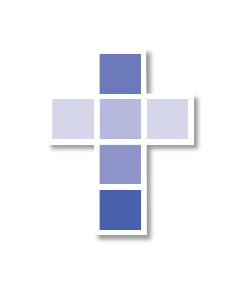 Liturgical Prayer: The Mass
[The] Word of God is read aloud as an irresistible call to hear God anew in our lives (p. 62).
We recite the Creed, out loud and standing, to show we are proclaiming an important response to the Word of God (p. 62).
The Presentation of the Gifts underscores one of the basic foundations of being a disciple: we have come to acknowledge that everything we have received is a... gift from God (p. 62).
The Eucharistic prayer... invites us to identify our prayer with the Prayer of Jesus the Priest (p. 63).
To receive Communion is to be made one with Jesus (p. 63).
The Mass sends us forth as converted disciples into the world... (p. 63).
[Speaker Notes: Use these sentences to reinforce the image of the Mass as a service in which we are called to give ourselves as disciples in service to the Kingdom of God.  Especially probe around the notion of “gifts” and “Holy Communion” as people might be aware of their participation in these parts of the Mass more clearly.  As the conversation ends, ask them to share with each other how the Mass reinforces their being missionary disciples.]
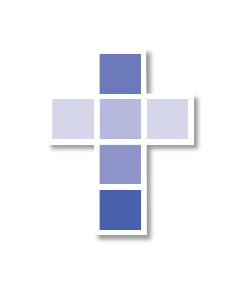 God’s Space
If personal prayer opens up a sacred space, can we even begin to grasp the kind of space the Eucharist opens up? When believers come with daily lives and concerns, bringing what they have to the altar of Christ, all our lives and hopes, all those prayers, are now made one with the eternal prayer of Jesus. Heaven and earth touch, interchange, and share love when disciples gather for worship (p. 64).
[Speaker Notes: Use this paragraph to bring the ideas together.  Ask them to react to the passage, sharing the word or idea that means most to them.]
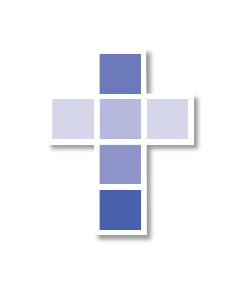 Spiritual Exercise (p. 66)
Explore those moments when you felt closest to God.  


Begin with a few moments and then can continue at home during the week ahead.
[Speaker Notes: Take 5 minutes to get people started on the spiritual exercise on p. 66.  Ask them to begin by listing one or two moments.]
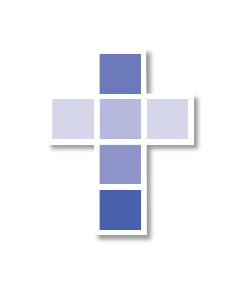 Scripture—John 6:35-40
Jesus said to them, “I am the bread of life; whoever comes to me will never hunger, and whoever believes in me will never thirst. But I told you that although you have seen [me], you do not believe. Everything that the Father gives me will come to me, and I will not reject anyone who comes to me, because I came down from heaven not to do my own will but the will of the one who sent me. And this is the will of the one who sent me, that I should not lose anything of what he gave me, but that I should raise it [on] the last day. For this is the will of my Father, that everyone who sees the Son and believes in him may have eternal life, and I shall raise him [on] the last day.”
[Speaker Notes: Have people read and reflect on this passage in silence for at least 5 minutes.  Ask them to find on word or phrase to keep in mind during the period of contemplation.  The lead them into sharing petitions.]
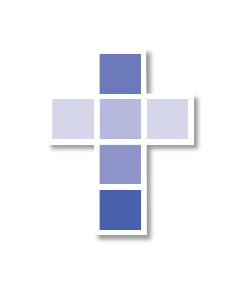 Conclusion
Thank you for coming and participating.
Please think of bringing a friend along next week.
You may bring your Bible next week, although we will be focusing on other themes of discipleship, such as community.
We invite you to spend some time in hospitality after our session.
Please stand and recite together the Catholic Discipleship prayer and the Lord’s Prayer.
[Speaker Notes: Remind people of the time and place of the next meeting.  Emphasize their reading Unit 10 during the week.  Make sure refreshments have been made available.]
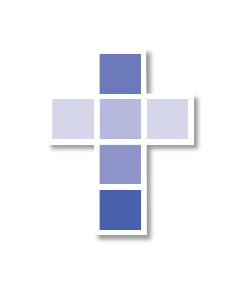 Catholic Discipleship Prayer
Lord, God, through our baptisms you have made us disciples, followers of Jesus who attend to his Word, pray and worship in his Spirit, experience love in his community of the Church, and are sent to serve by helping others as he did. Lead us, Father, more fully into your Kingdom, which Jesus came to begin and fulfill.  Help us, through his Spirit, to adhere to him and bring his Good News to all we encounter. We pray this in his name. Amen.

Our Father...